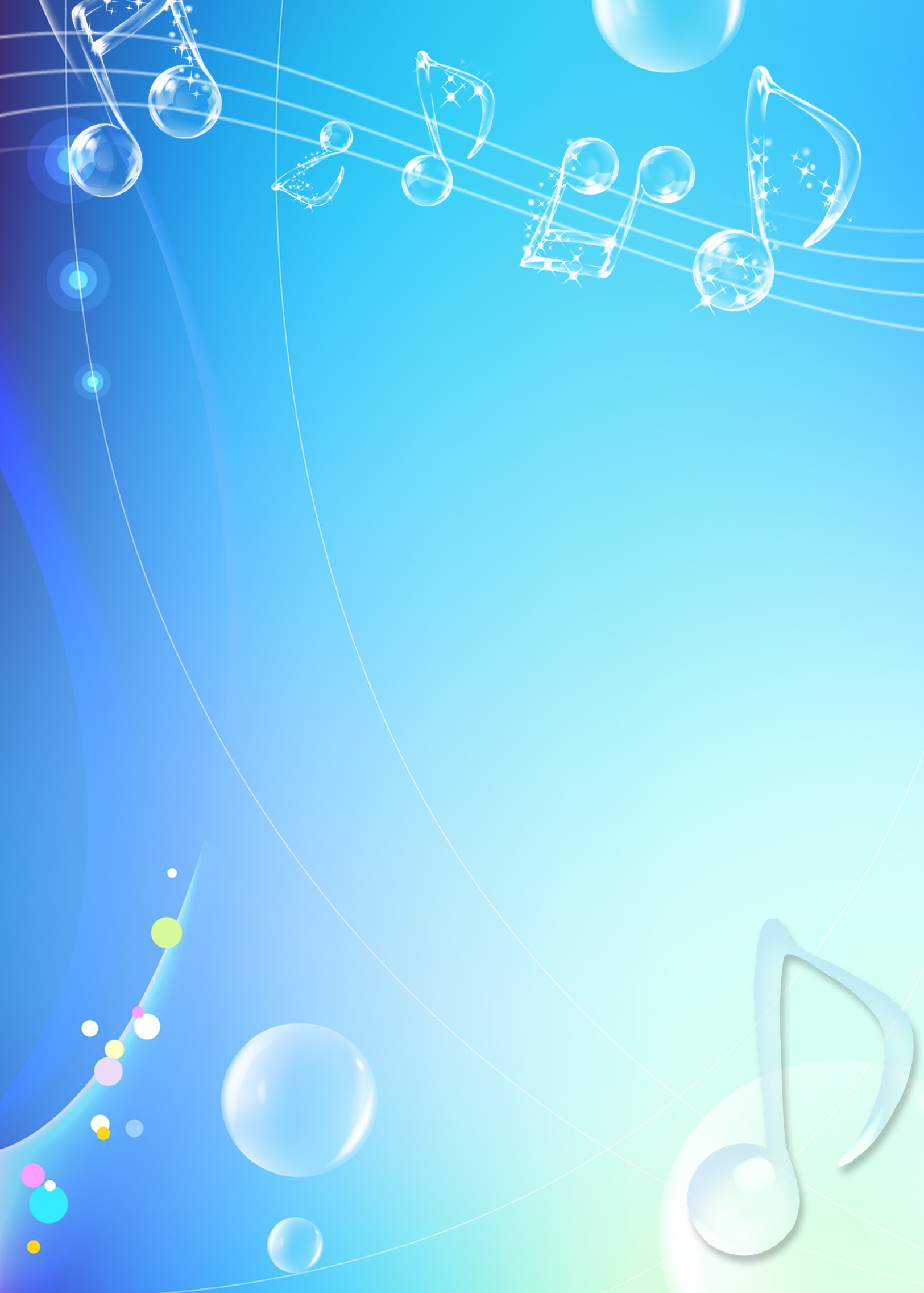 Муниципальное бюджетное дошкольное образовательное учреждение – детский сад № 76
Отчет 
Кузовлевой Ирины Илдаровны
музыкального руководителя 
за 2021 – 2022 уч.год
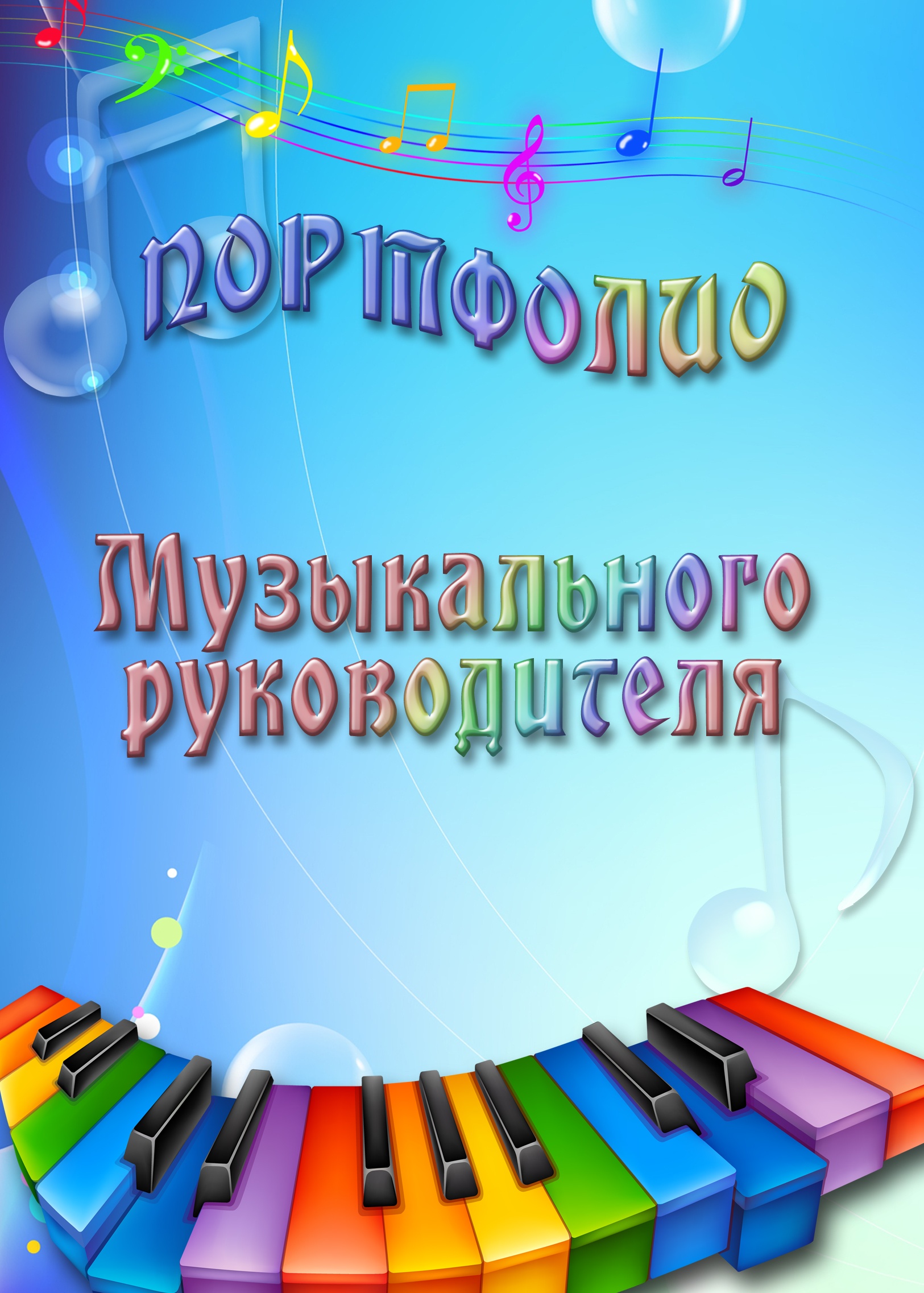 «Музыкальное воспитание – это не воспитание музыканта, а, прежде всего воспитание человека»В.А. Сухомлинский
Задачи: 

• Воспитывать любовь и интерес к музыке;
• Обогащать музыкальные впечатления детей;
• Знакомить с простейшими музыкальными понятиями;
• Развивать чувство ритма;
Заложить основы гармонического развития (развитие слуха, внимания, движения, чувства ритма и красоты мелодий, развитие индивидуальных музыкальных способностей).
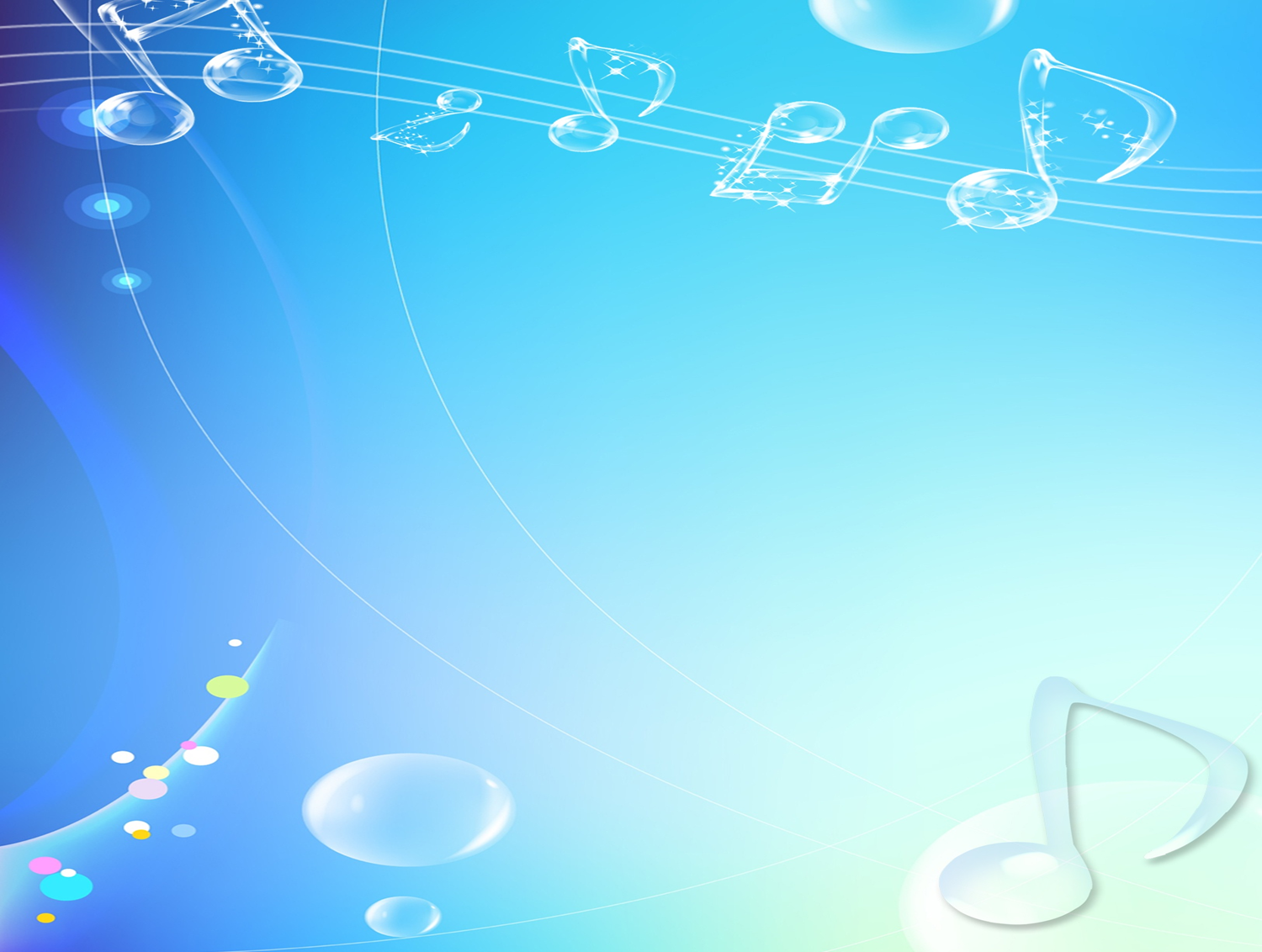 В течении года были проведены следующие мероприятия:
1.«День  знаний» ----------------------------------------------------Сентябрь
2. мероприятие  ПДД «Незнайка на улице»--------------------Сентябрь
3. «Осень, осень в гости просим»--------------------------------Октябрь
4. «День матери»-----------------------------------------------------Ноябрь
5. «Здравствуй, здравствуй новый год»-------------------------Декабрь
6. «Зимние забавы» -------------------------------------------------Январь
7. «День защитников Отечества»---------------------------------Февраль
8. «8 Марта- праздник мам»--------------------------------------Март
9. «Этот загадочный мир космоса»-----------------------------Апрель
10. Викторина по ПДД -----------------------------------------------Май
11. «И нам нужна одна Победа»-------------------------------------Май
12. «До свиданья, детский сад»--------------------------------------Май
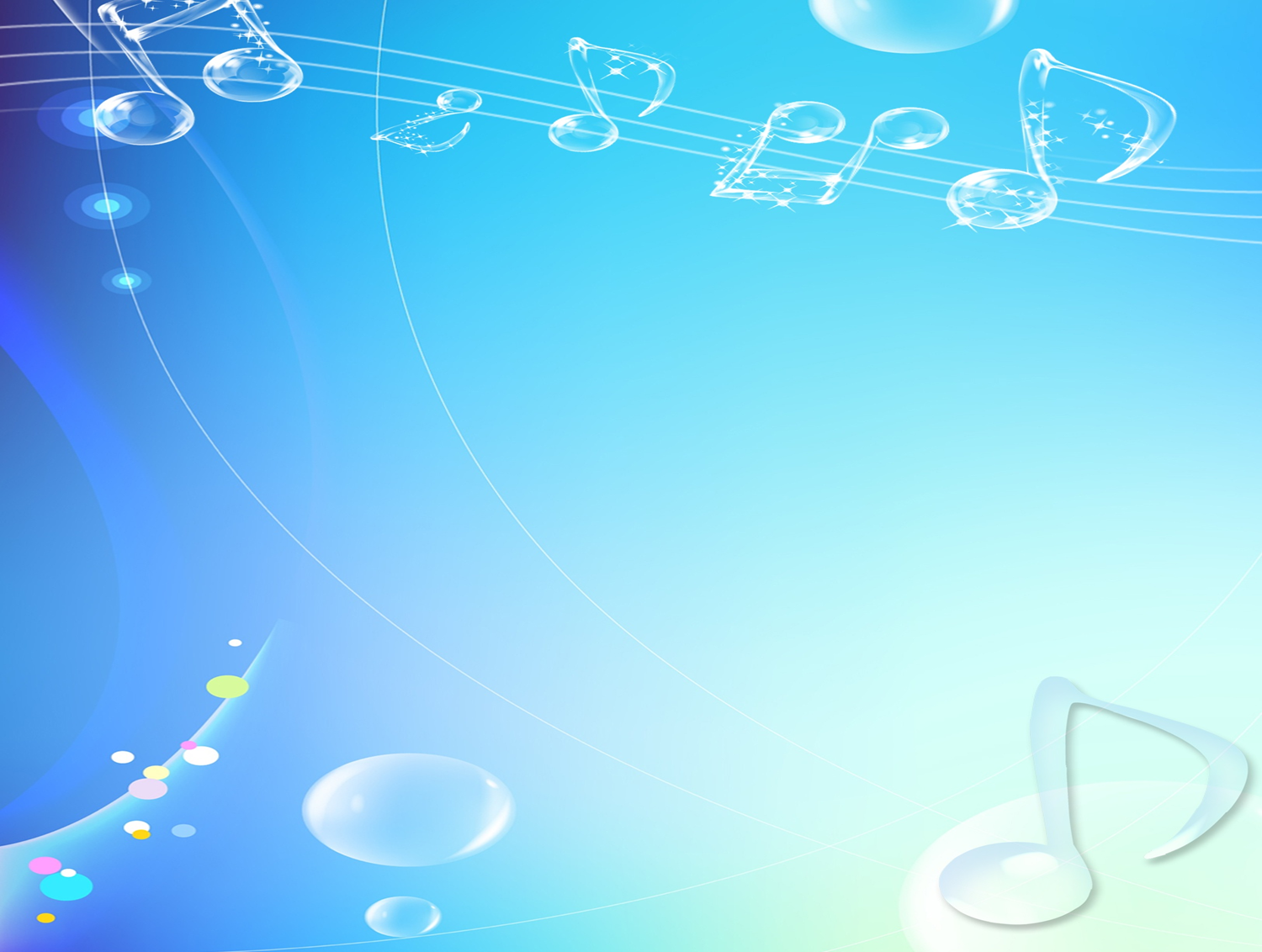 1. методика О.  Радыновой, Н.В. Ветлугиной с использованием рекомендаций сборника «Музыкальное развитие дошкольников» М.А. Галкина, В.А. Демина (ООО «ТЦ Сфера»2020г.)  
2. тематических заданий к развивающему комплекту «МУЗЫКА»  
(  игры  на  развитие:  звуковысотного,  интонационного,  ритмического  слуха,  восприятия  музыки
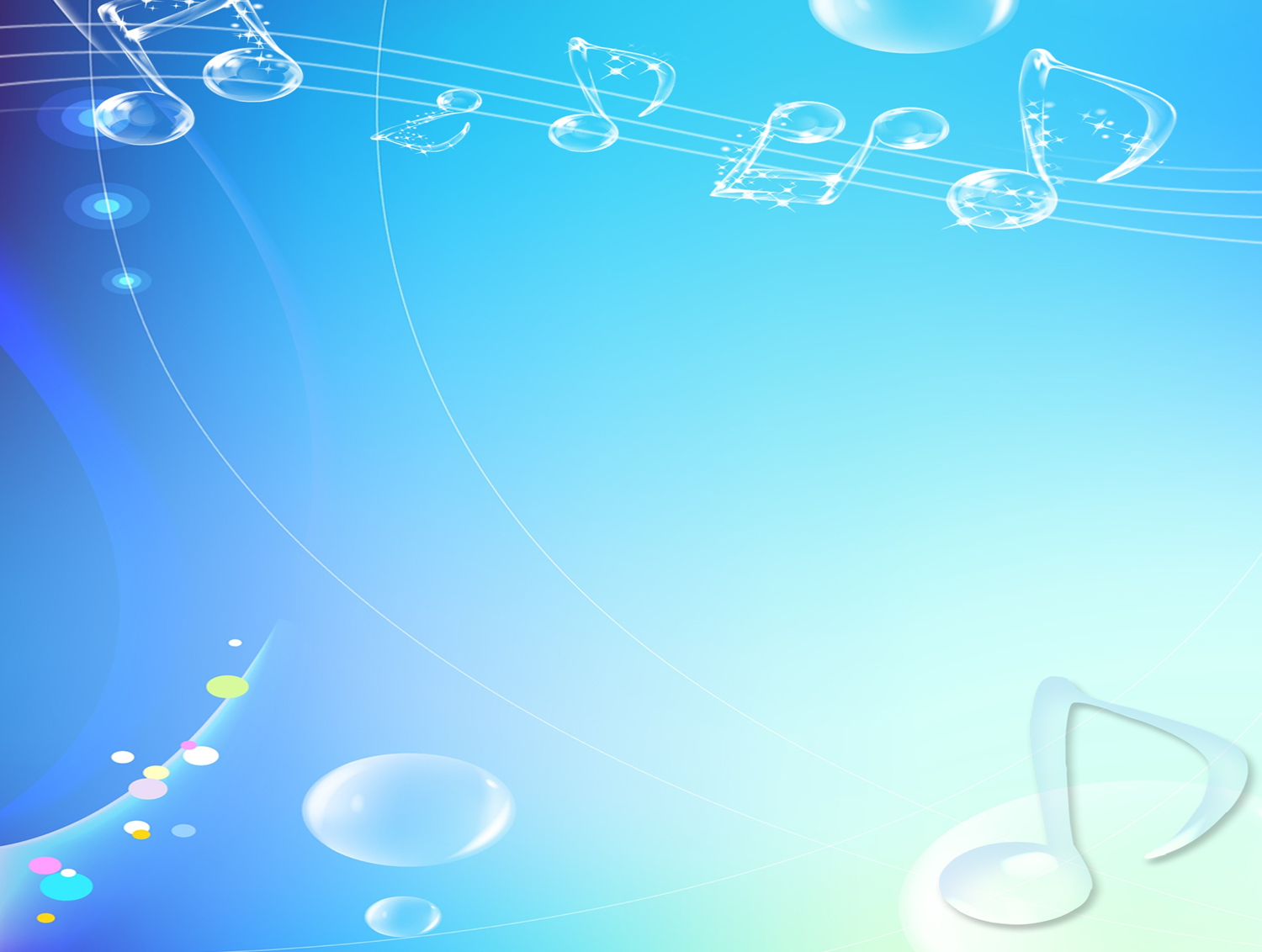 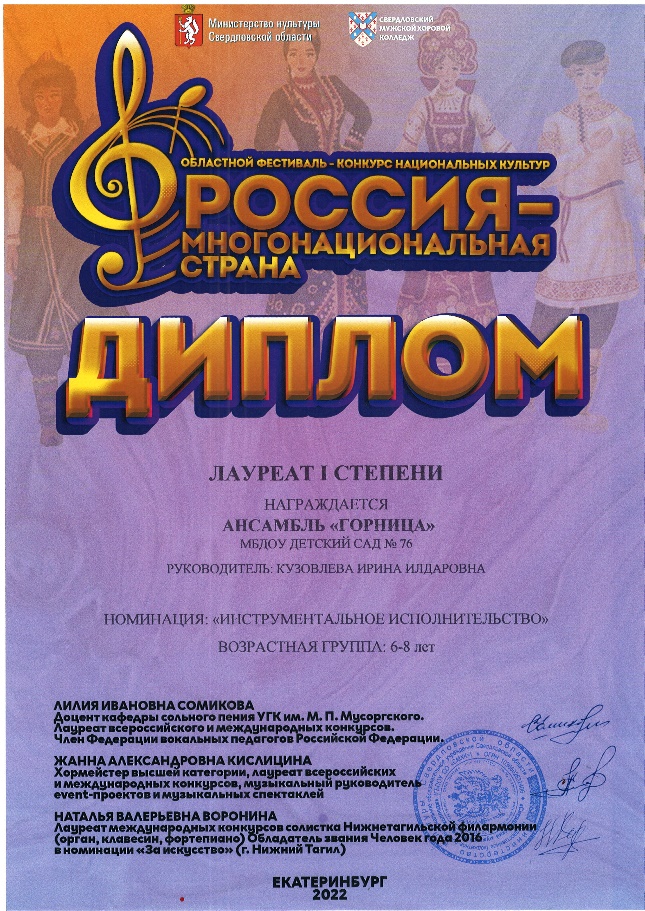 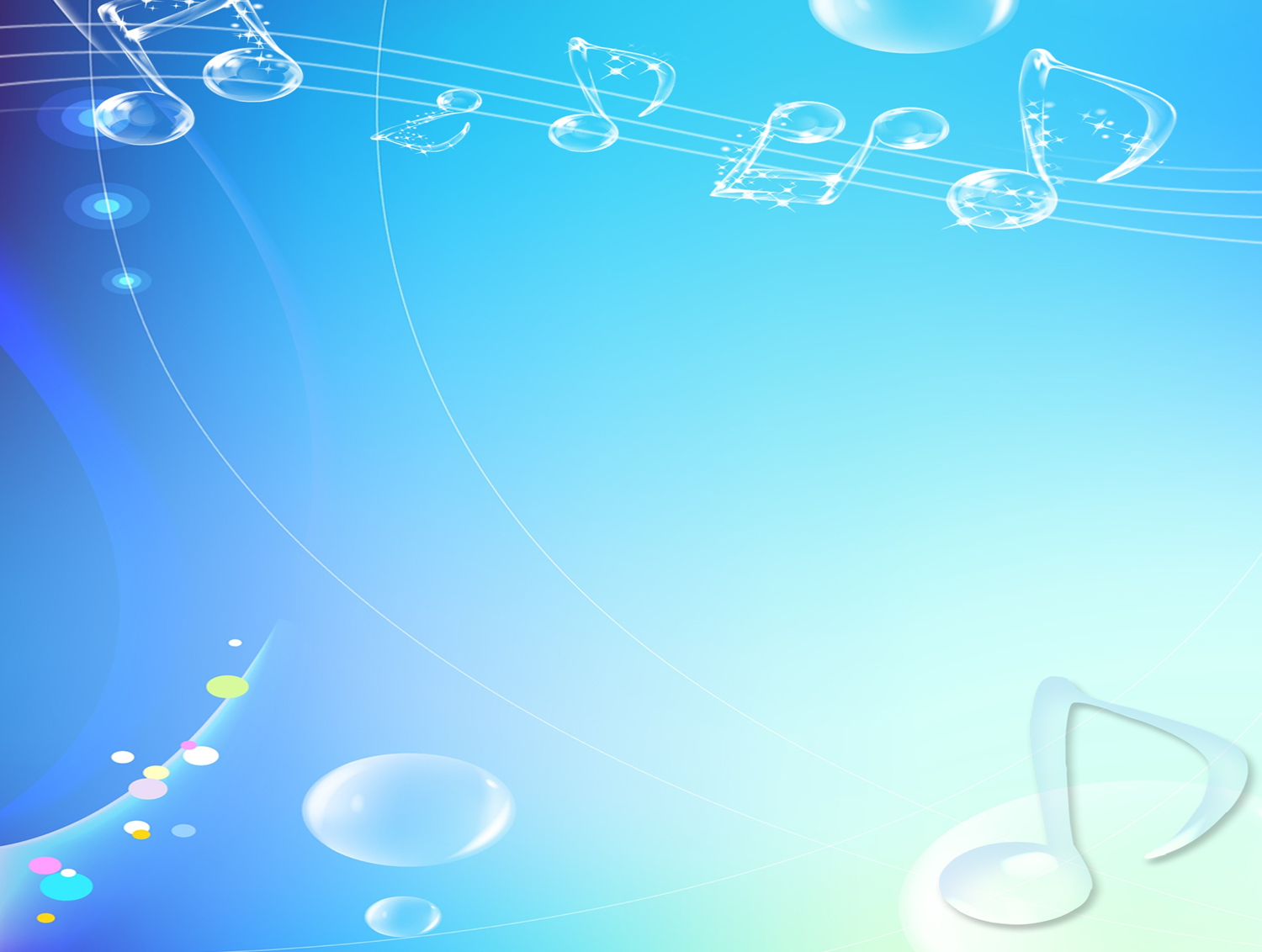 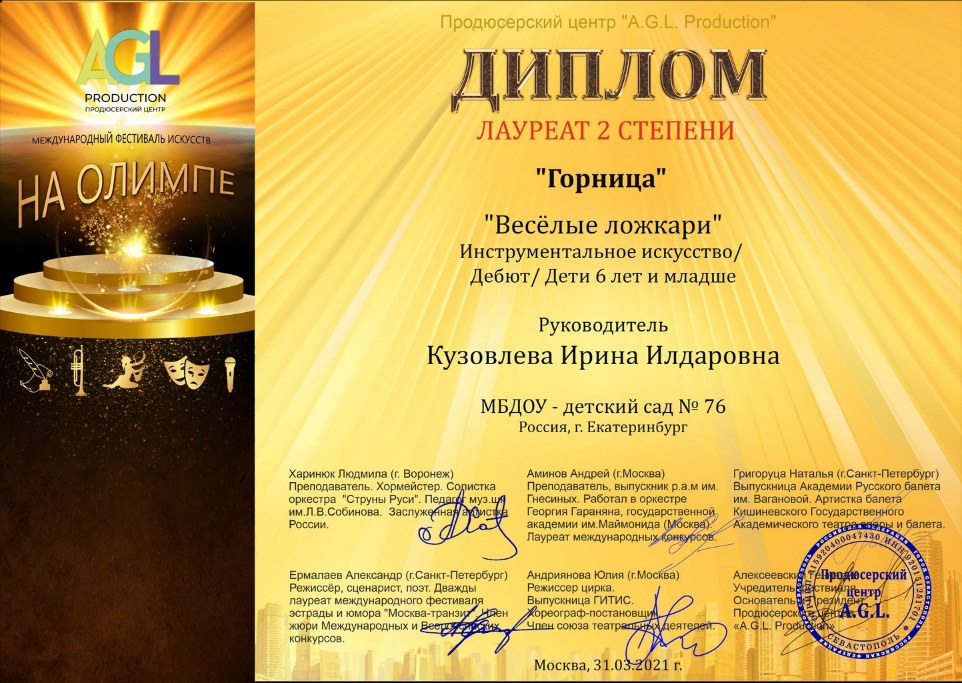 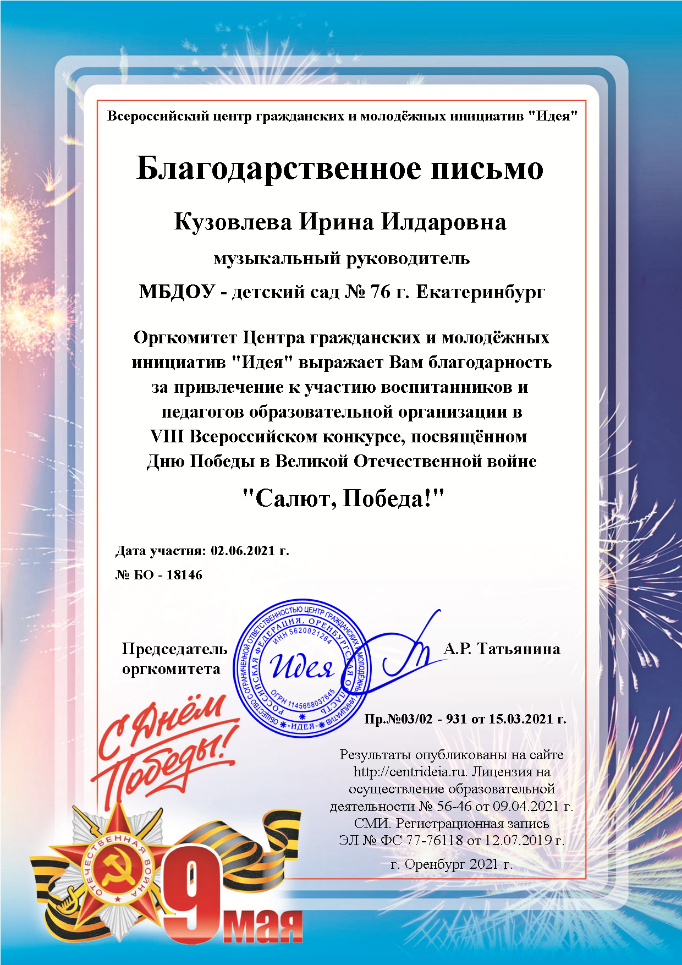 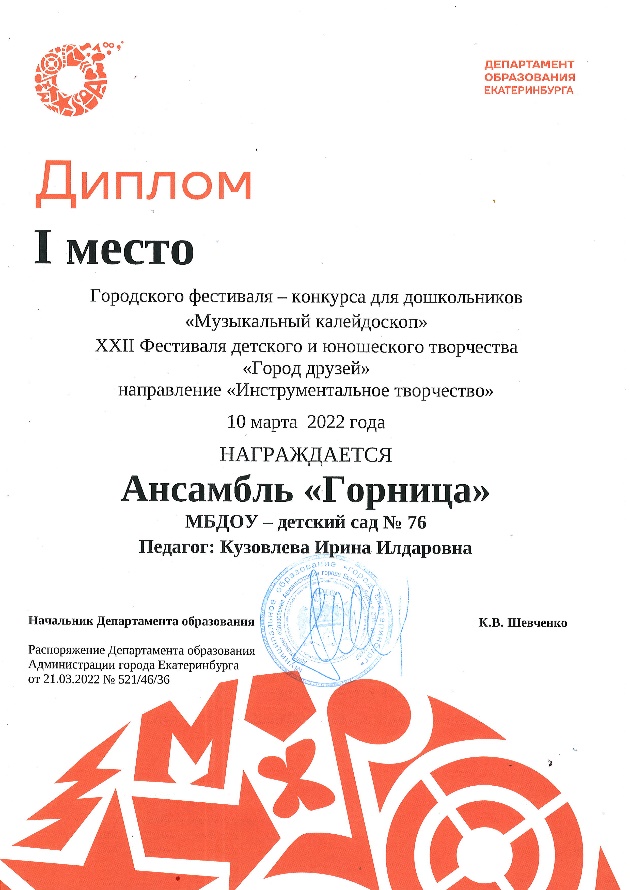 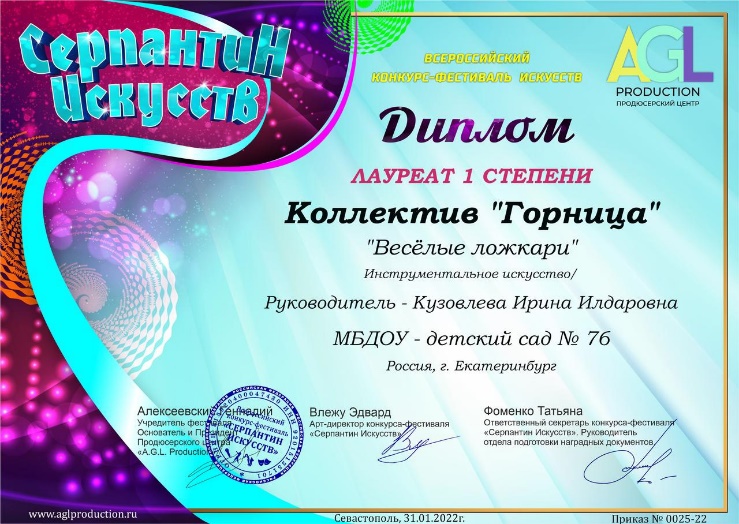